VENTO DA EST
La Niña:
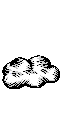 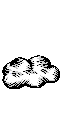 VENTO DA EST
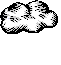 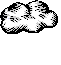 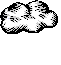 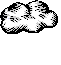 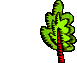 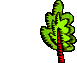 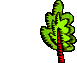 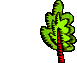 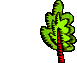 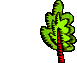 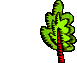 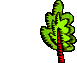 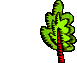 evaporazione
UPWELLING
El Niño:
evaporazione
UPWELLING
Il fenomeno del “El Niño”:
Ogni circa 5 anni si verifica un aumento della temperatura superficiale nel
versante orientale dell’OCEANO PACIFICO. Questo si alterna alla fase di 
“raffreddamento” dello stesso versante che viene chiamato “La Niña”
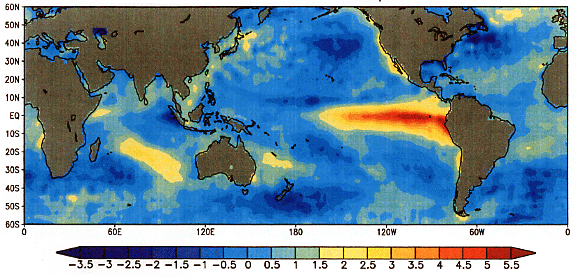 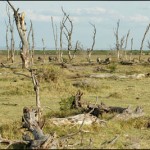 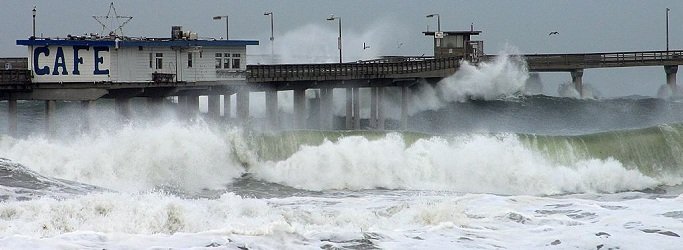